ÖZ DİSİPLİN GELİŞTİRME
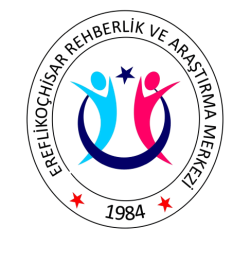 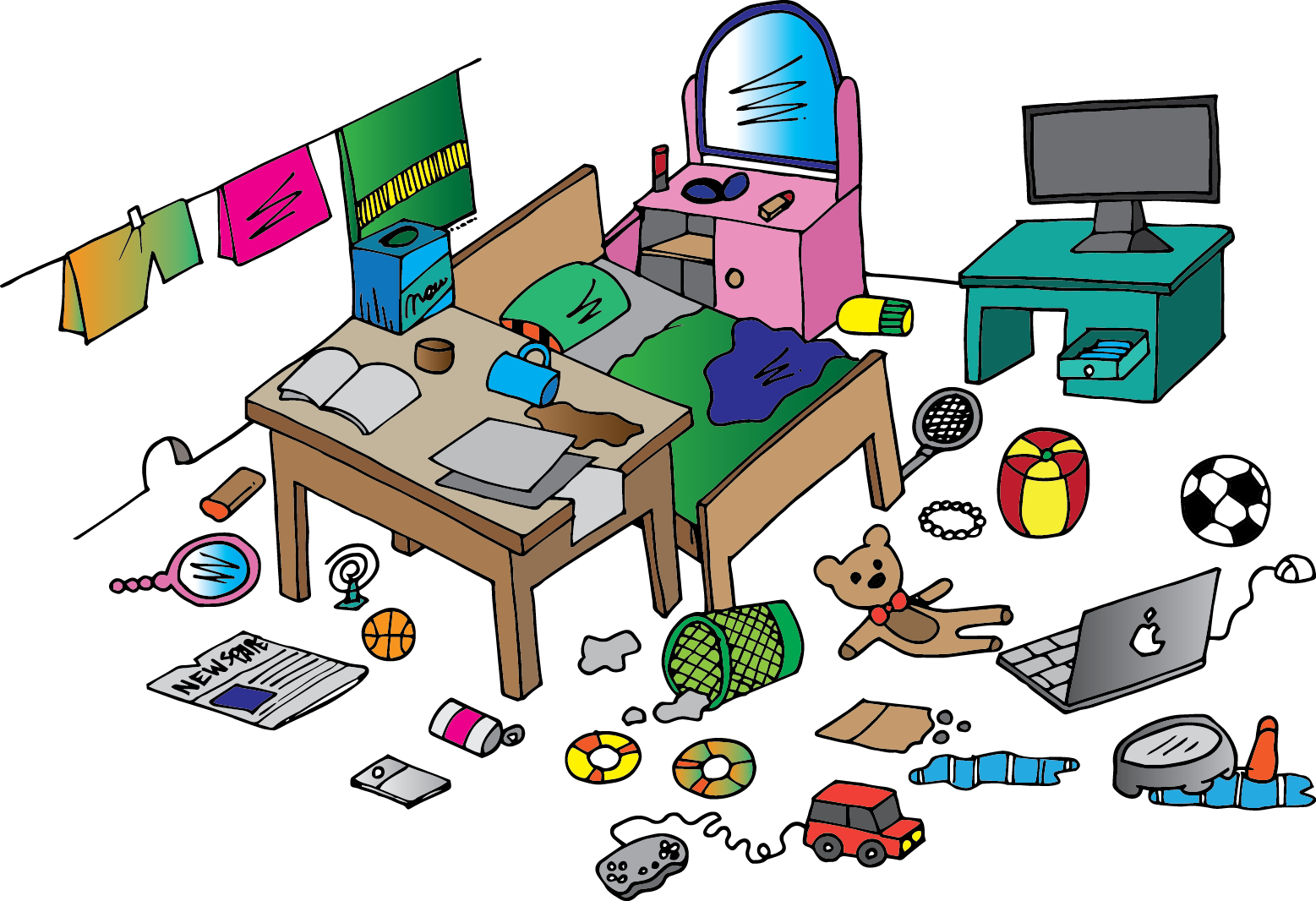 Öğretmenim nedir bu disiplin ?
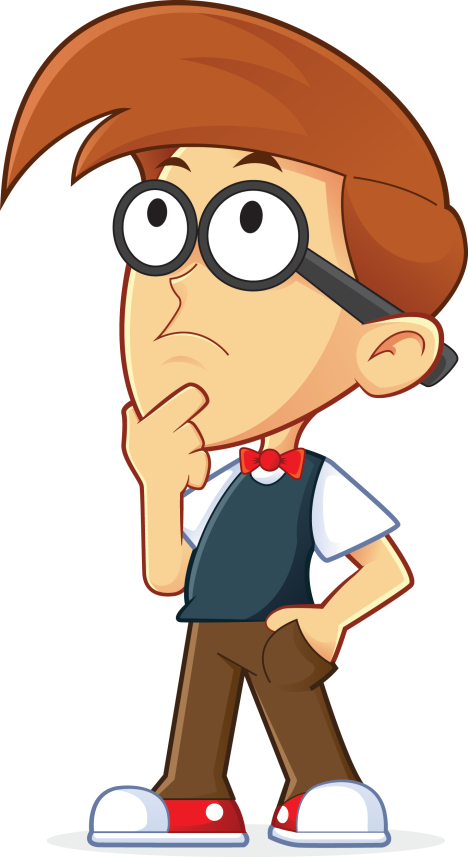 Disiplin kurulu…
Ceza….
Kurallar…

Sanırım pek iyi birşey değil bu disiplin.
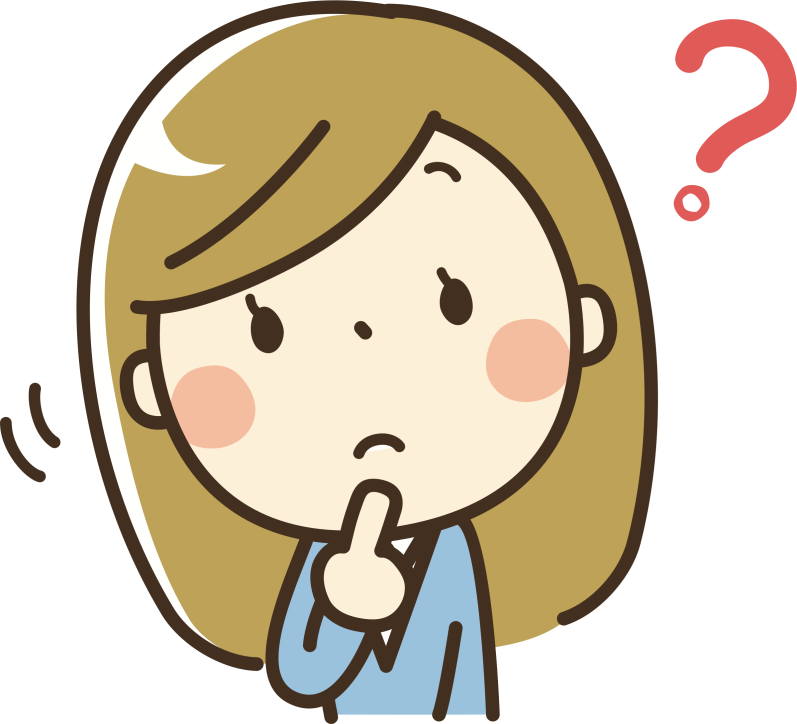 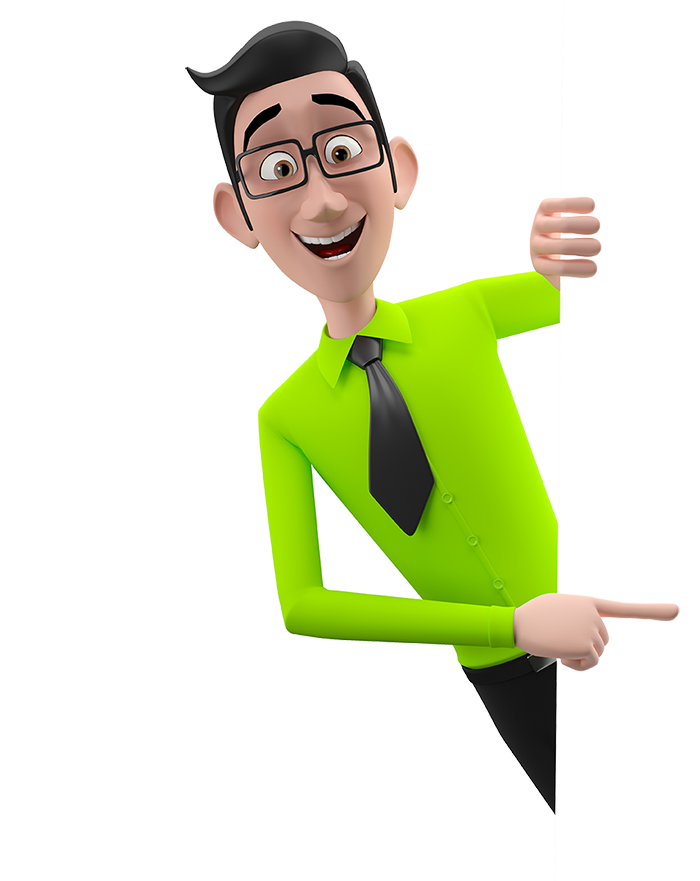 Disiplin korkulacak bir kavram değil.

Aksine hayatta bize çok yardımcı olacak bir kavram.


Disiplini «Bir işte başarılı olmak için uymamız gereken kurallar» olarak tanımlayabiliriz.
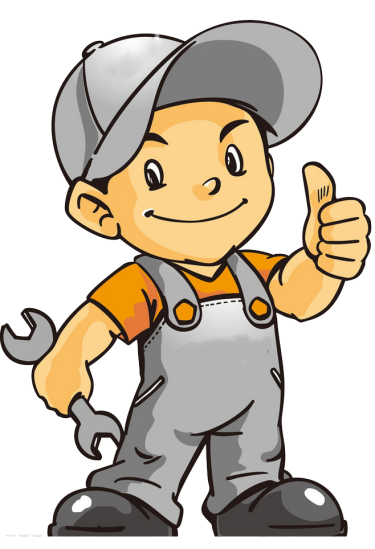 Başarılı bir doktoru, diğer doktorlardan
Başarılı bir berberi, diğer berberlerden
Başarılı bir tamirciyi, diğer tamircilerden
ayıran en önemli şey;

DİSİPLİNLİ ÇALIŞMAKTIR.
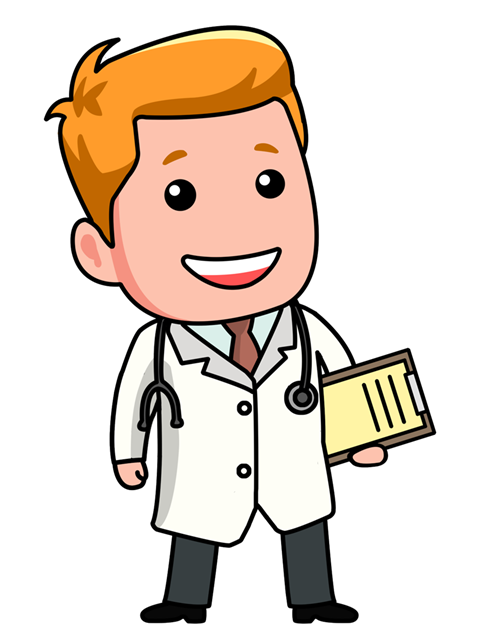 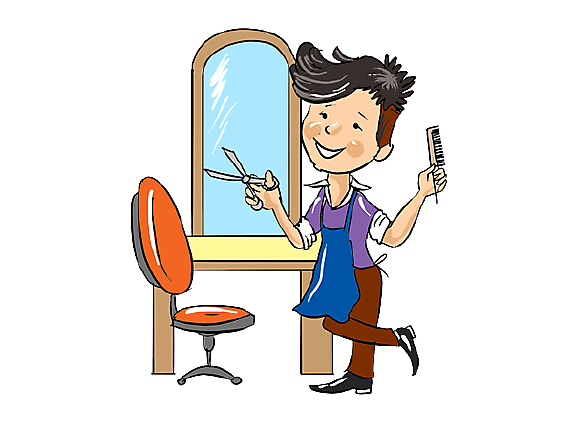 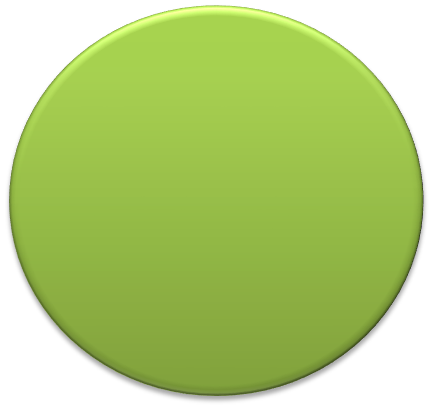 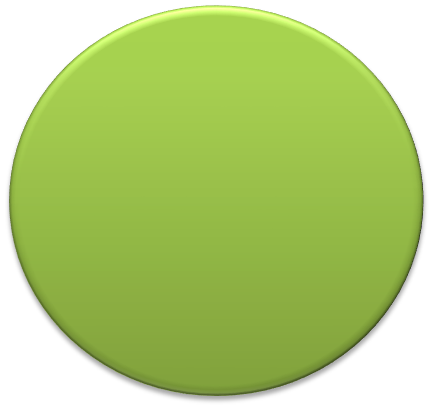 ÖZ DİSİPLİN
DİSİPLİN
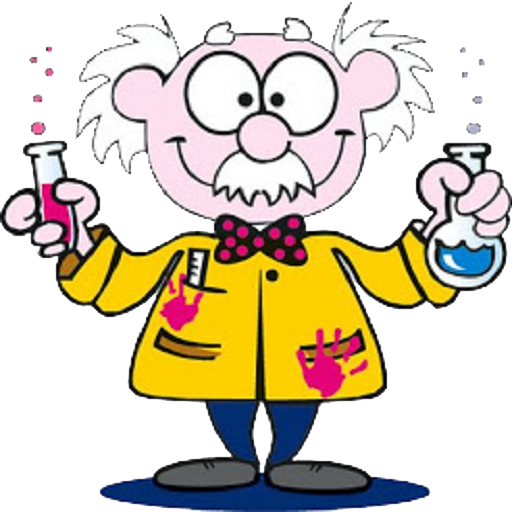 ÖZ DİSİPLİN HER YERDE
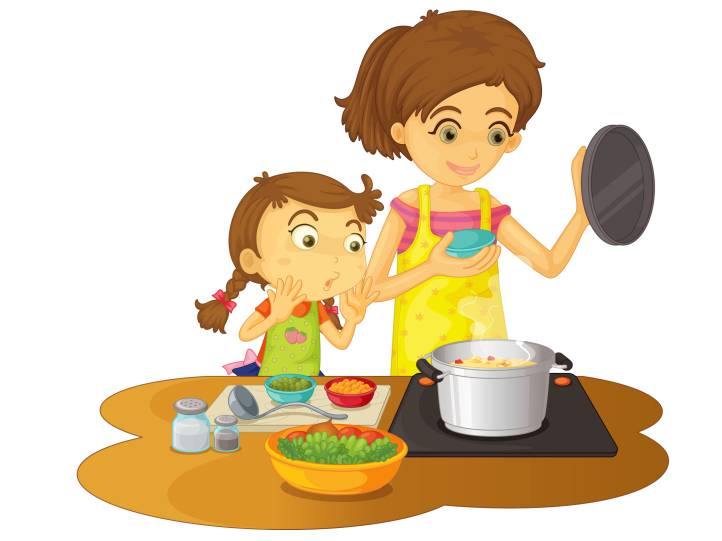 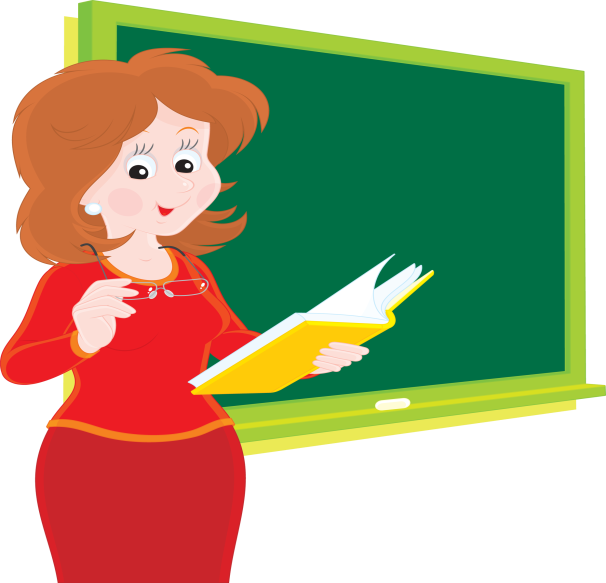 UZUN DÖNEM ÖZ DİSİPLİNLERİMİZ
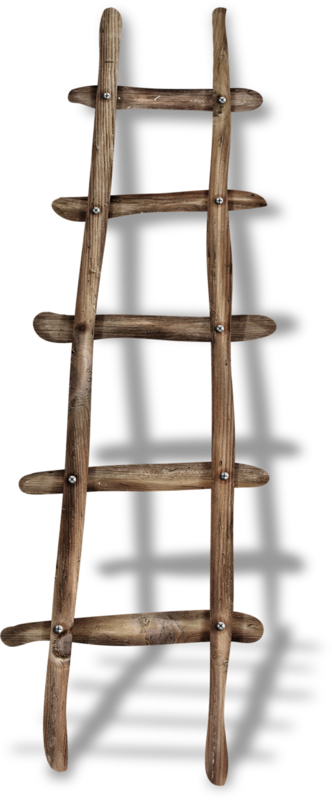 Dürüst olmak
Başladığı işi zamanında bitirmek
Verdiği Sözde Durmak
Amacına ulaşmak için zorluklara dayanmak
KENDİ ÖZ DİSİPLİNİMİZİ OLUŞTURMAK
KISA DÖNEM ÖZ DİSİPLİNLERİMİZ
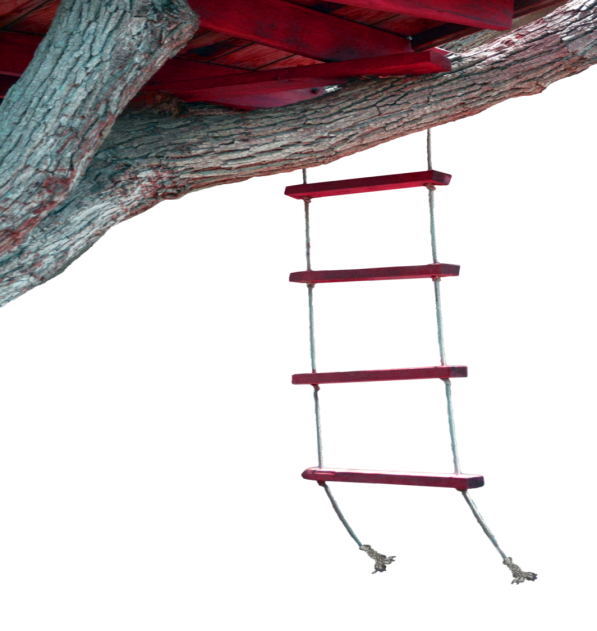 Ders çalışma planımıza sadık kalmak
Zaman planı yapmak
Yatma ve kalkma saatlerimizi belirlemek
Odamızı ve eşyalarımızı düzenlemek
KENDİ ÖZ DİSİPLİNİMİZİ OLUŞTURMAK
Kendi Öz Disiplinimizi Oluşturalım
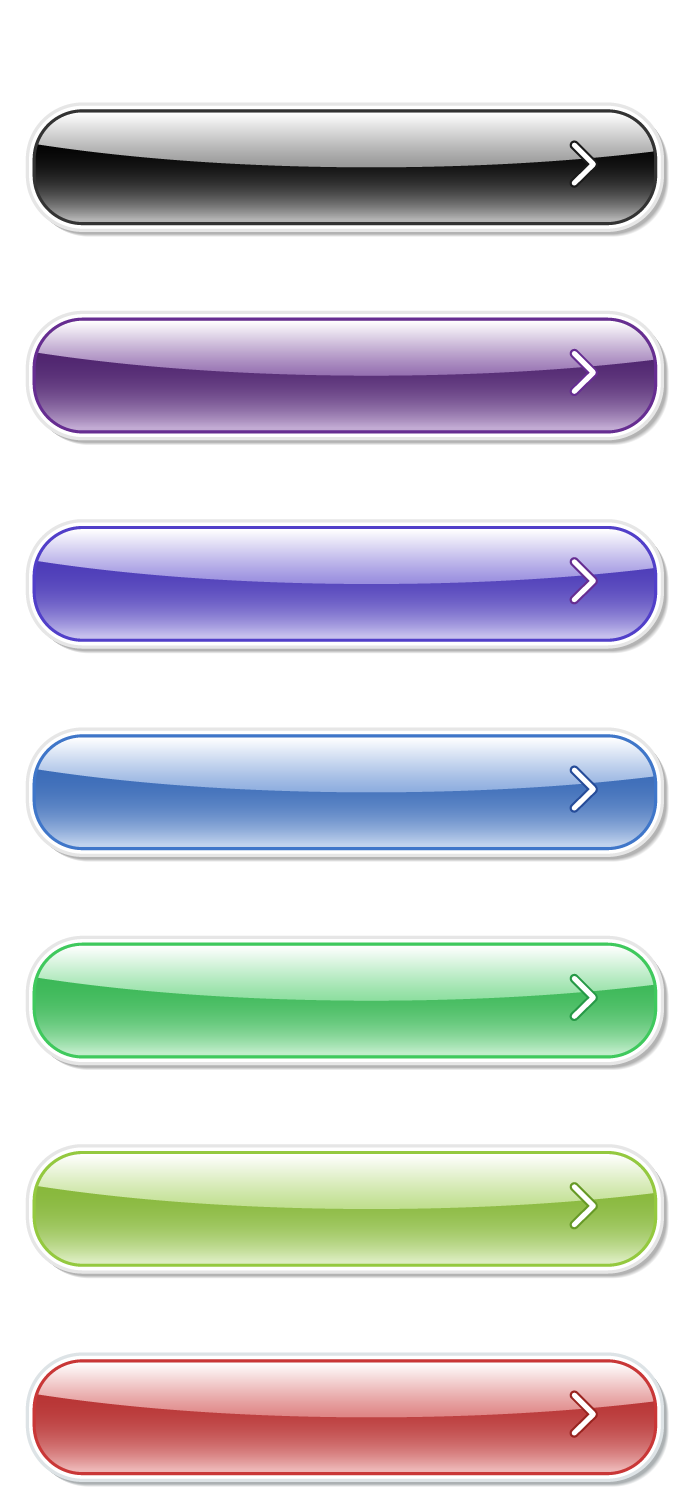 Ne istediğine karar ver…
KENDİ ÖZ DİSİPLİNİMİZİ OLUŞTURMAK
Başarılı olmak için yapılması gerekenleri listele
Listelediklerini plana çevir.
Yaptığın planı hayatına uyarla.
ERTELEME
VAZGEÇME
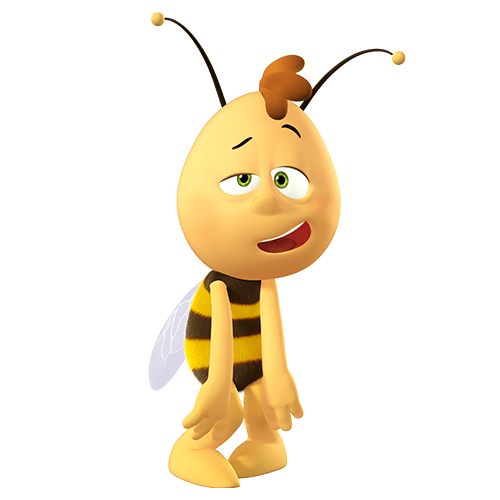 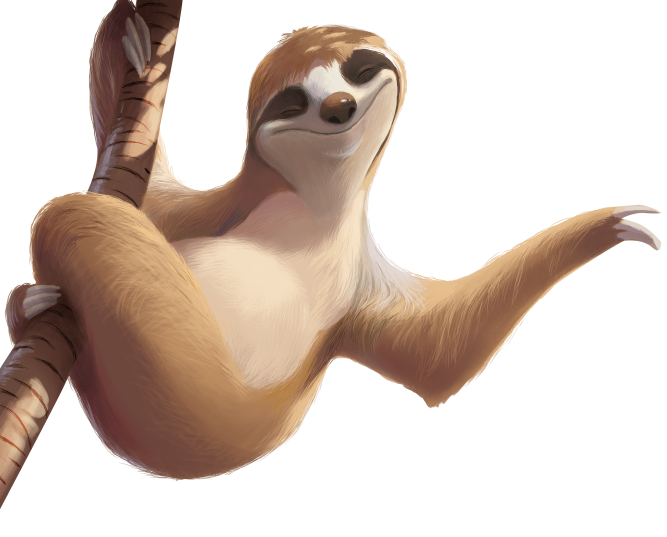 ÖZ DİSİPLİNİN DÜŞMANLARI
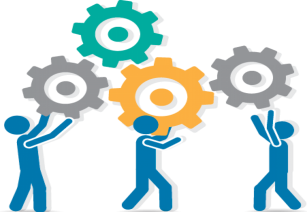 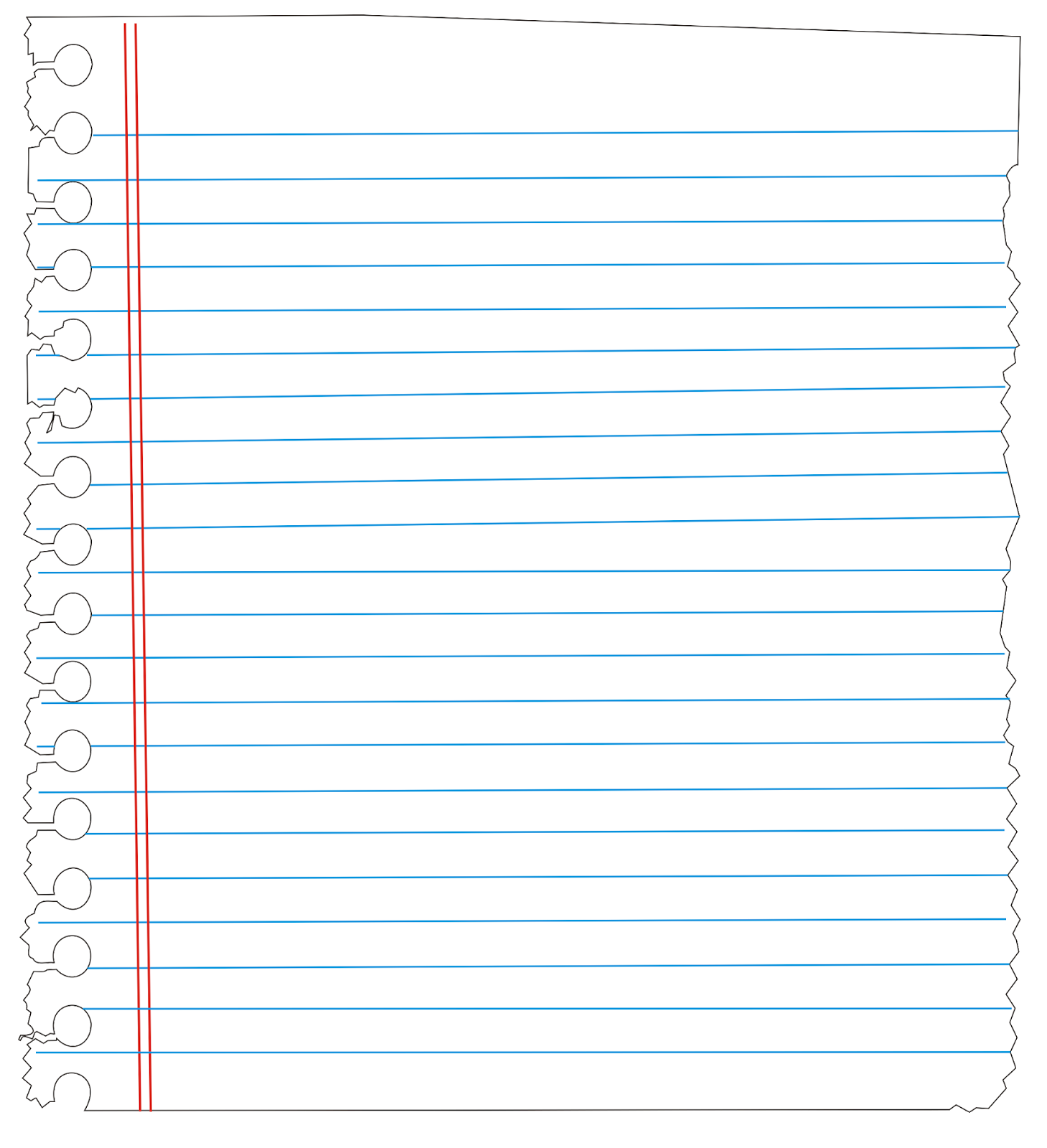 Ne yapmak istiyorsun?
Bunun için neler yapmak gerekir?
HAYDİ DENEYELİM…
Bunları ne zaman ve nasıl yapacaksın?
Hayatına uyarla, sürekli hale getir?
Durmadan devam ettiğin sürece, 
ne kadar yavaş gittiğinin bir önemi yoktur.
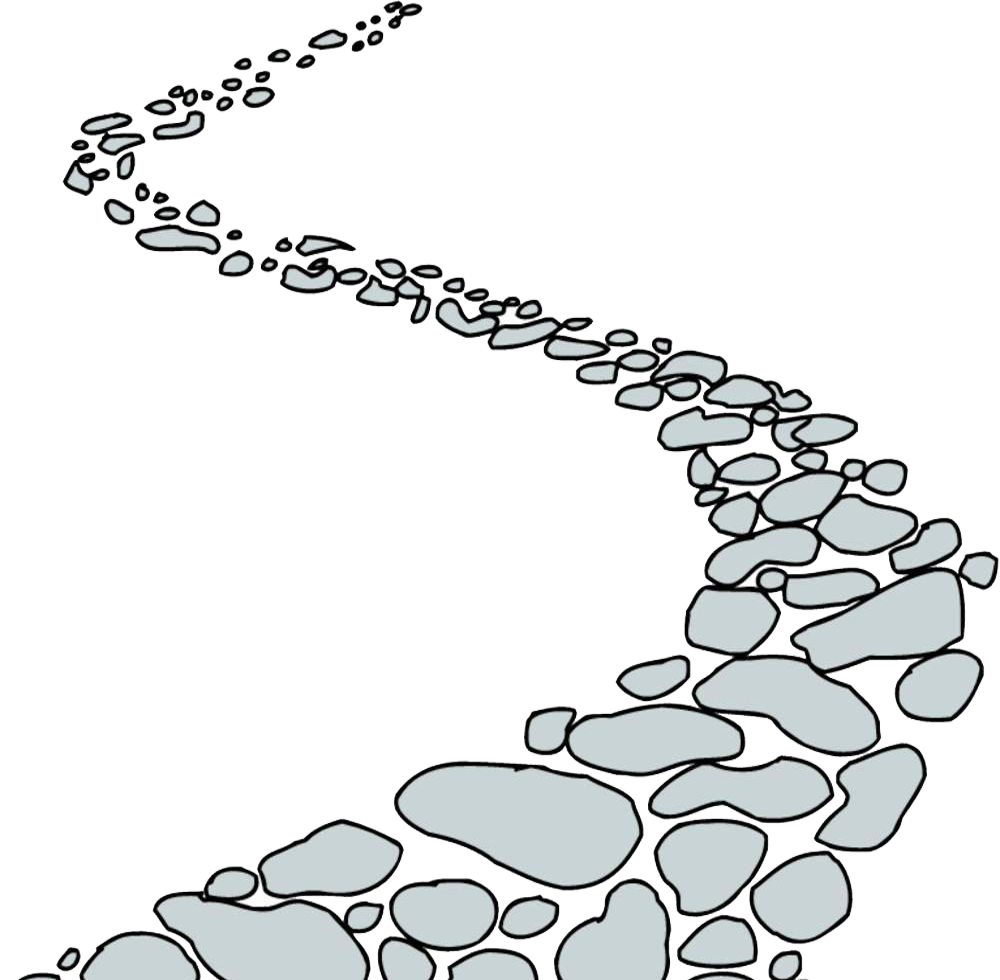